Sections 2 (3): decree holder 
Sections 2 (9): judgment
Sections 2 (10): judgment debtor 
Sections 2 (11): legal representative 
Sections 2 (12): mesne profit
 Sections 2 (14): order
Sections 2 (15): pleader
Sections 2 (8): judge
DECREE HOLDER [S.2 (3)] "Decree-holder" means any person in whose favour a decree has been passed or an order capable of execution has been made. Generally decree is passed in favour of plaintiff who becomes decree holder. A decree holder may any person including defendant or other person who is entitled for certain right through such decree.
JUDGMENT [S.2 (9)] "Judgment" means the statement given by the judge of the grounds of a decree or order. After final hearing judgement is pronounced in open Court. Judge has to apply his mind to the nature of suit, matters and evidence before it for judgment. After pronouncing judgment it shall be signed by judge.
JUDGMENT DEBTOR [S.2 (10)] "Judgment-debtor" means any person against whom a decree has been passed or an order capable of execution has been made
LEGAL REPRESENTATIVE [S.2 (11)] "Legal representative" means a person who in law represents the estate of a deceased person, and includes any person who intermeddles with the estate of the deceased and where a party sues or is sued in a representative character the person on whom the estate devolves on the death of the party so suing or sued. 7.1 The term ‘legal representative’ includes 1. A person who in law represents the estate of a deceased. 2. A person who intermeddle with the estate of the deceased. 3. When a person sues or is sued upon in a representative capacity.
MESNE PROFIT [S.2 (12)] “Mesne profits" of property means those profits which the person in wrongful possession of such property actually received or might with ordinary diligence have received there from, together with interest on such profits, but shall not include profits due to improvements made but the person in wrongful possession. 8.1 Object: Object of mesne profit, is to compensate the person who sustained unlawful loss due to dispossession from the person who has unlawful gain due to such unlawful possession.
Order
 • Sec. 2 (14) 'Order' means the formal expression of any decision of a Civil Court which is not a decree.
 • Adjudication is either decree or order but it cannot be both. Decree and order both are formal expression of a decision. There are certain requisites for a decree.
Difference decree order
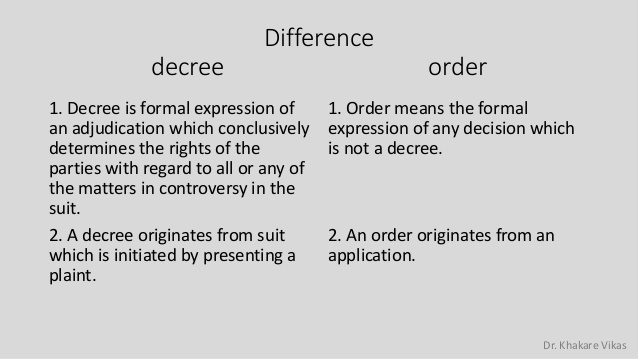 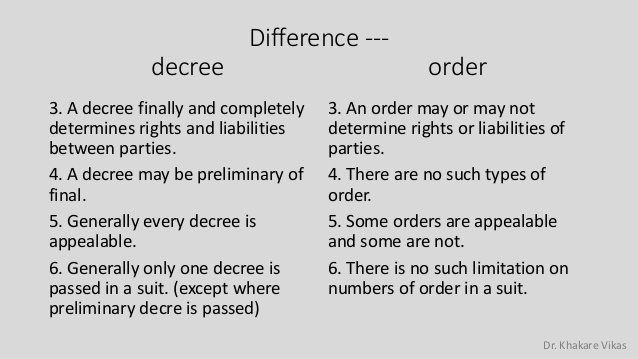 (15) "pleader" means any person entitled to appear and plead for another in Court
(8) "Judge" means the presiding officer of a Civil Court:
5) "foreign Court" means a Court situate beyond the limits of Bangladesh which has no authority in Bangladesh and is not established or continued by the Government: 
 
(6) "foreign judgment" means the judgment of a foreign Court:
Thank you